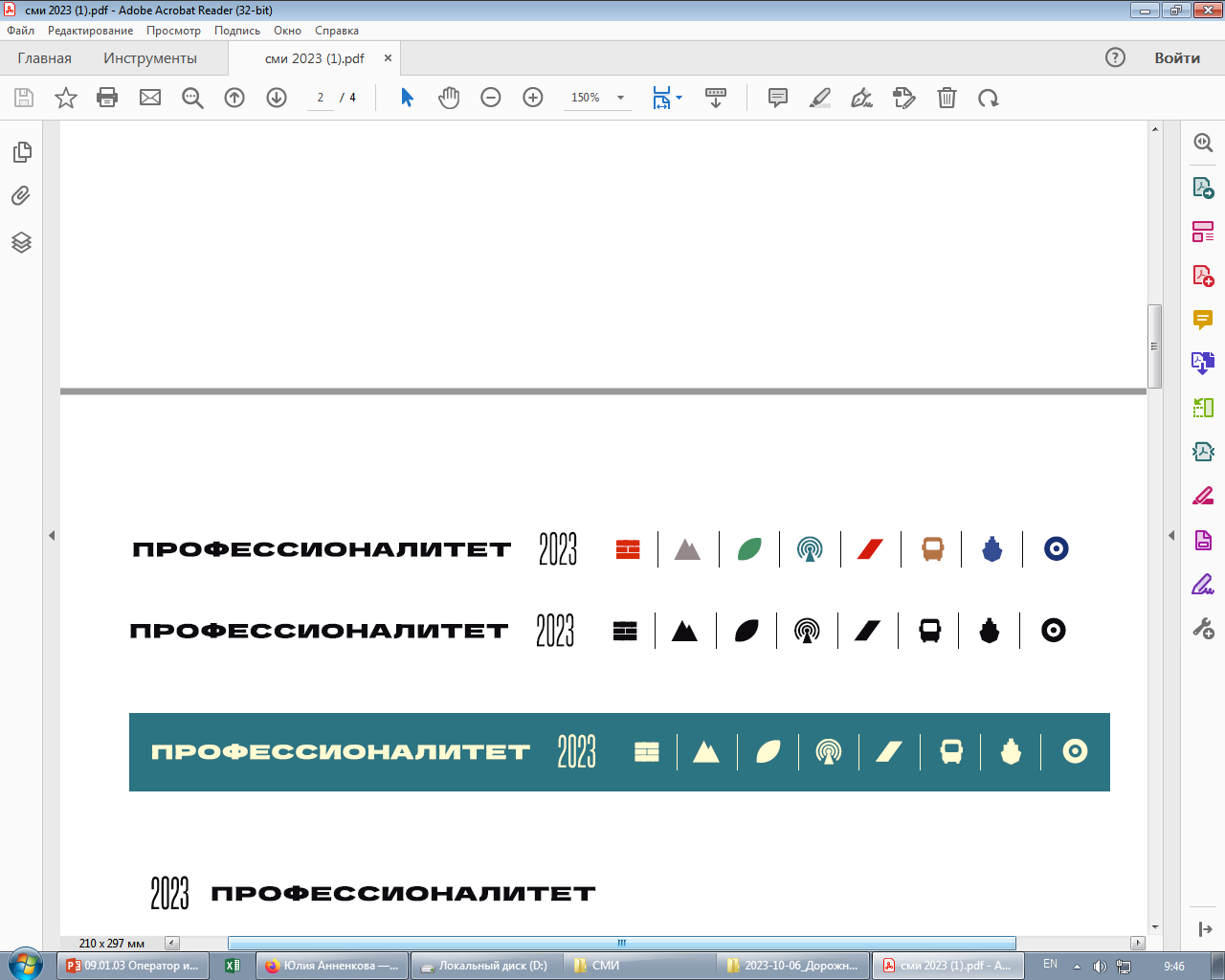 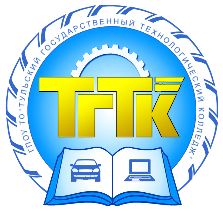 10.02.04 Обеспечение информационной безопасности телекоммуникационных систем
ТУЛА
КАРЬЕРНАЯ КАРТА
ТЕХНИКА ПО ЗАЩИТЕ ИНФОРМАЦИИ
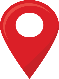 50000
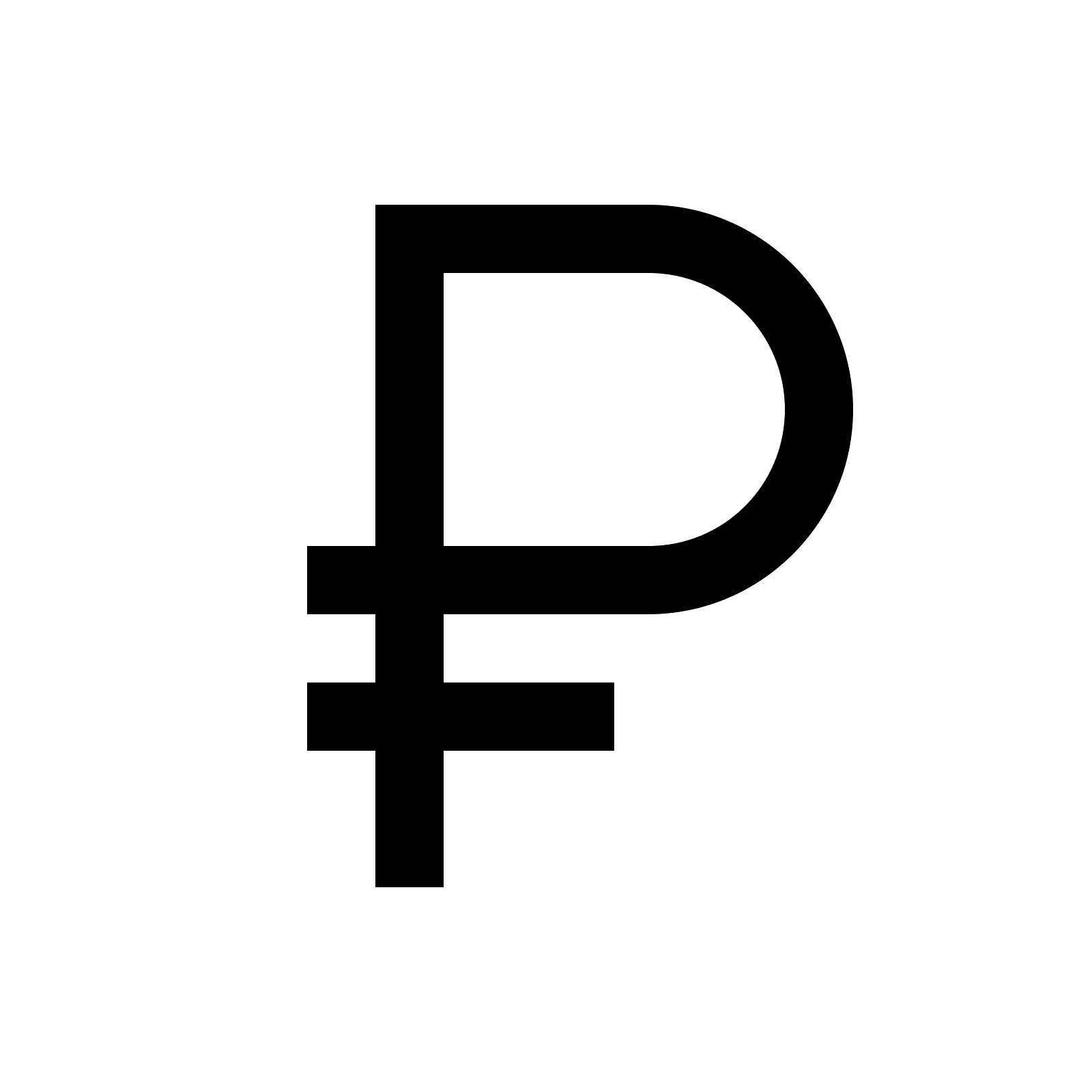 ЧЕМУ НАУЧИМ
Средний уровень зарплаты по региону
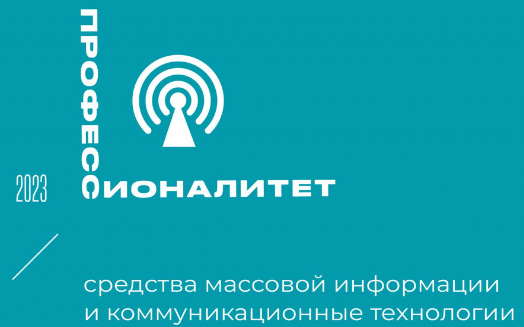 Управление информационной безопасностью в телекоммуникационных системах
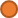 Эксплуатация информационно-коммуникационных систем и сетей
Защита информации в информационно-коммуникационных системах и сетях с использованием программных, программно-аппаратных, в том числе криптографических средств защиты
Защита информации в информационно-коммуникационных системах и сетях с использованием технических средств защиты
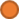 Руководитель организации
45 лет
Руководитель IT-отдела
35 лет
Руководитель группы технической поддержки
30 лет
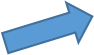 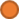 более 120000
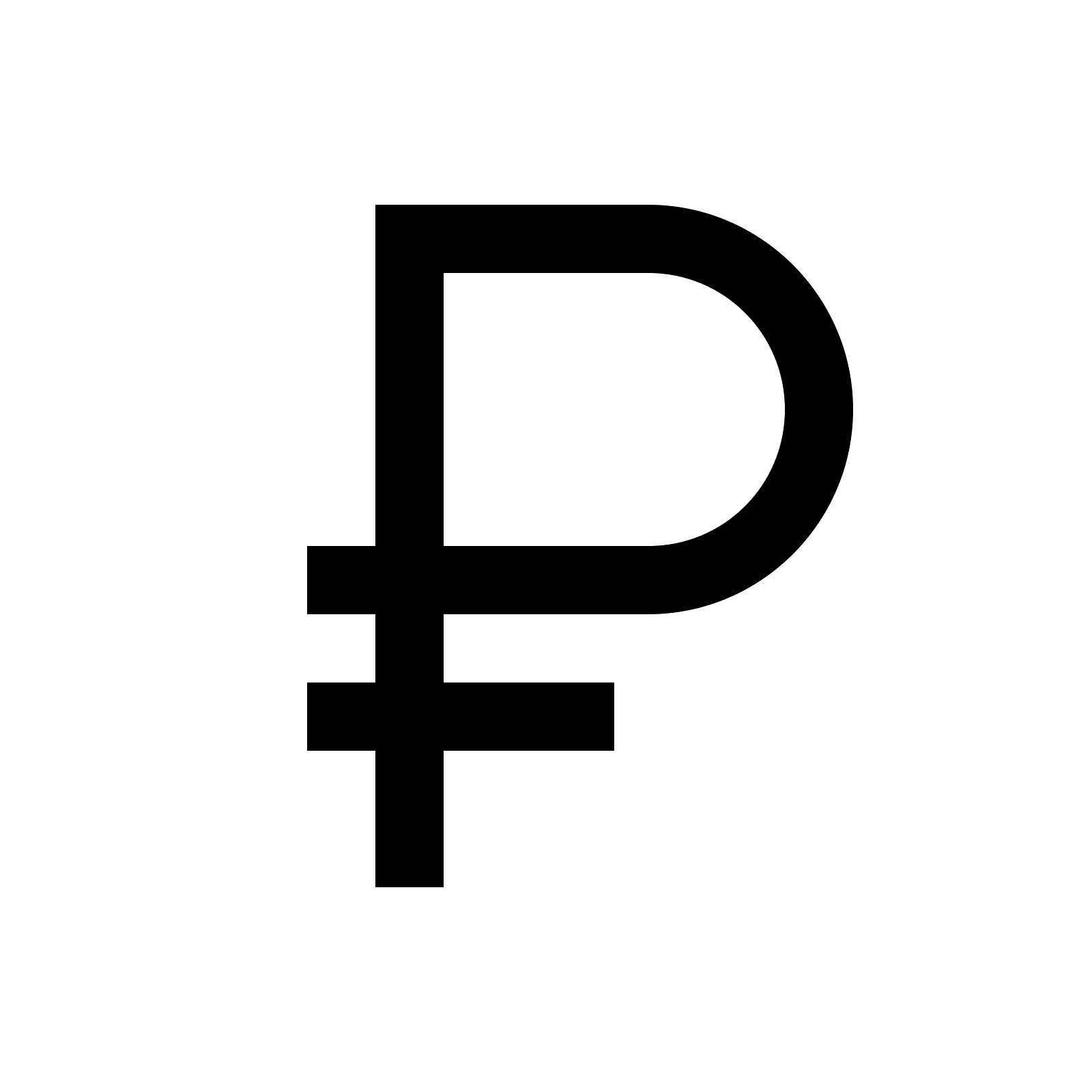 110000 - 120000
Системный администратор
25 лет
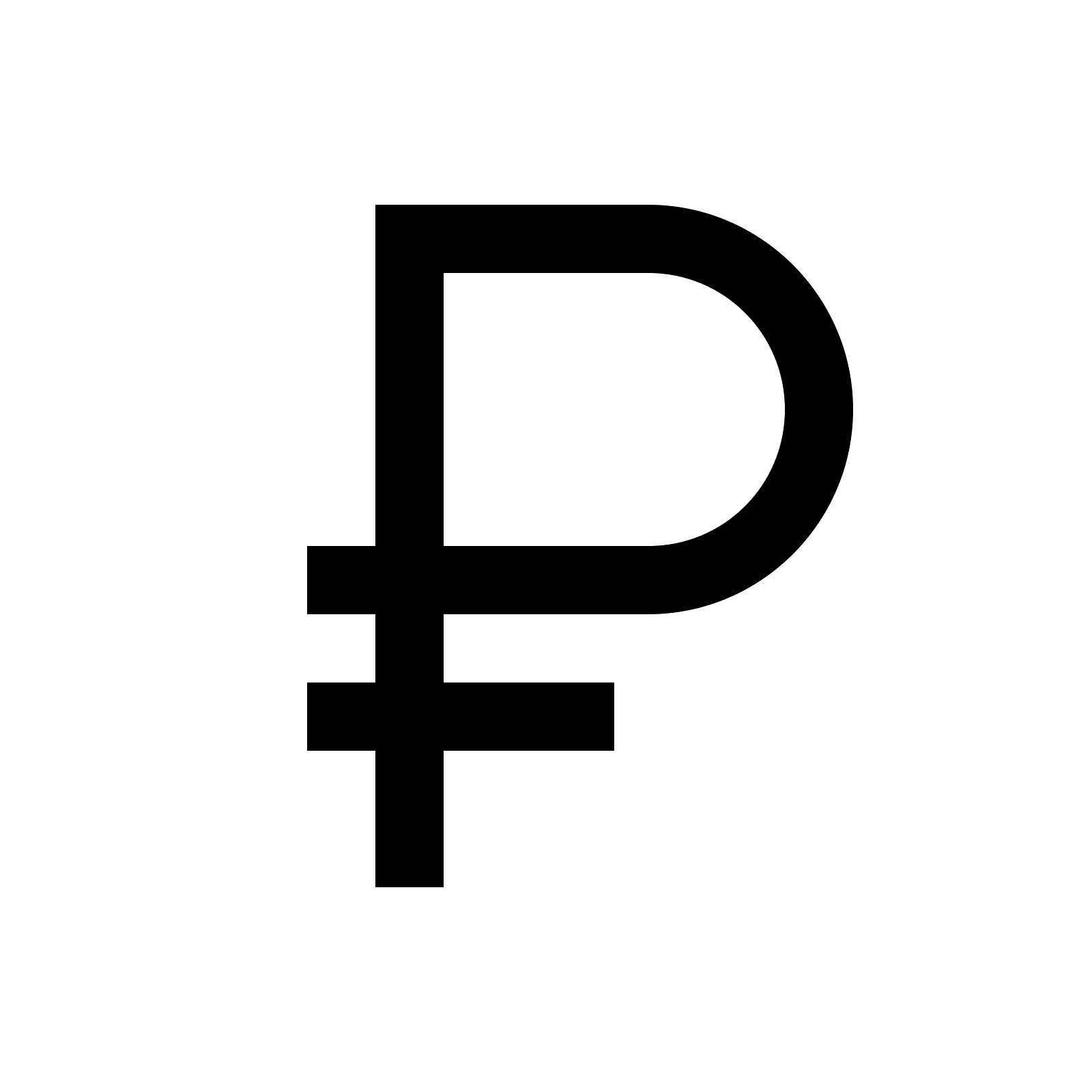 Специалист отдела по поддержке пользователей 
22 года
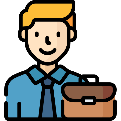 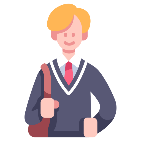 Техник по
защите информации
19 лет
110000
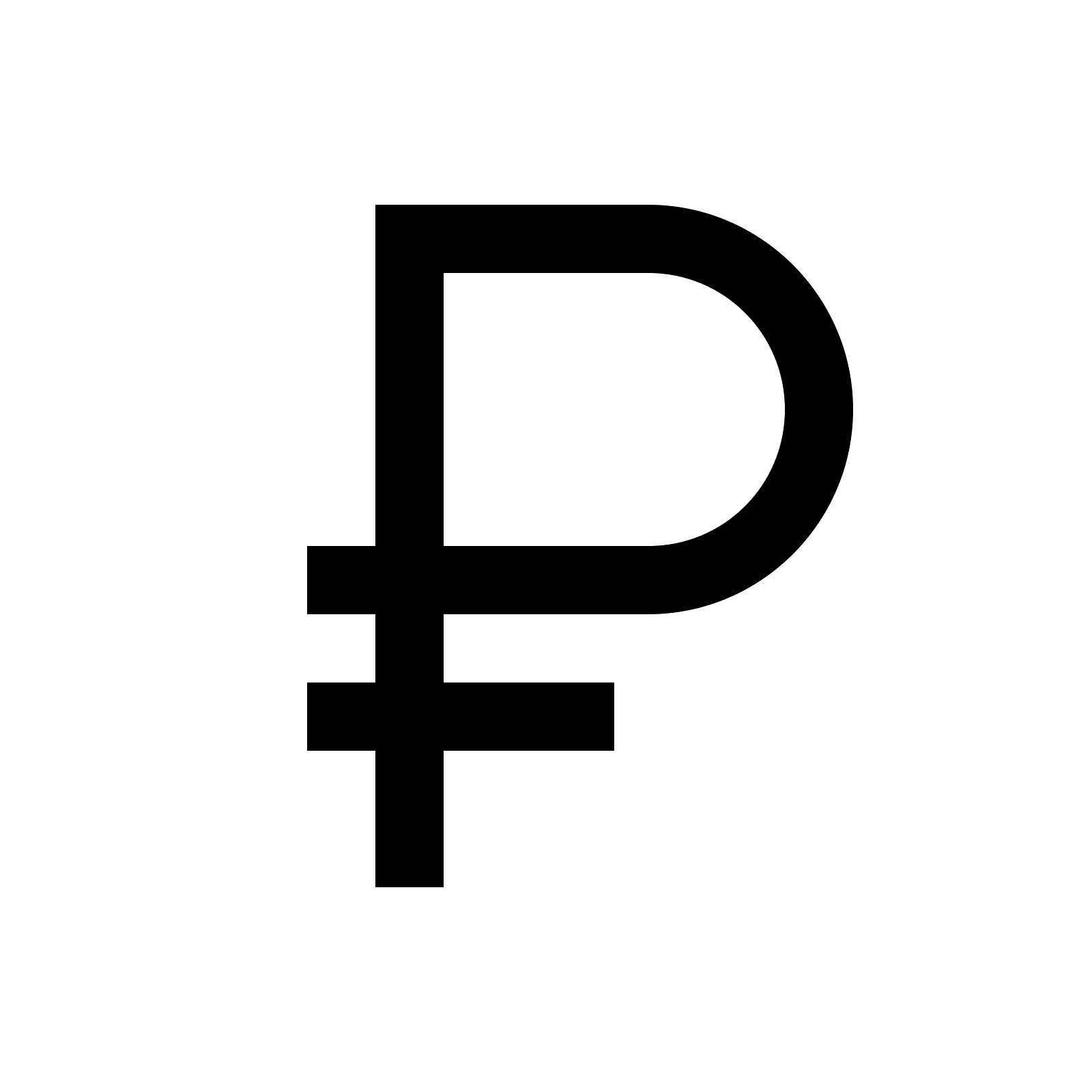 90000 - 100000
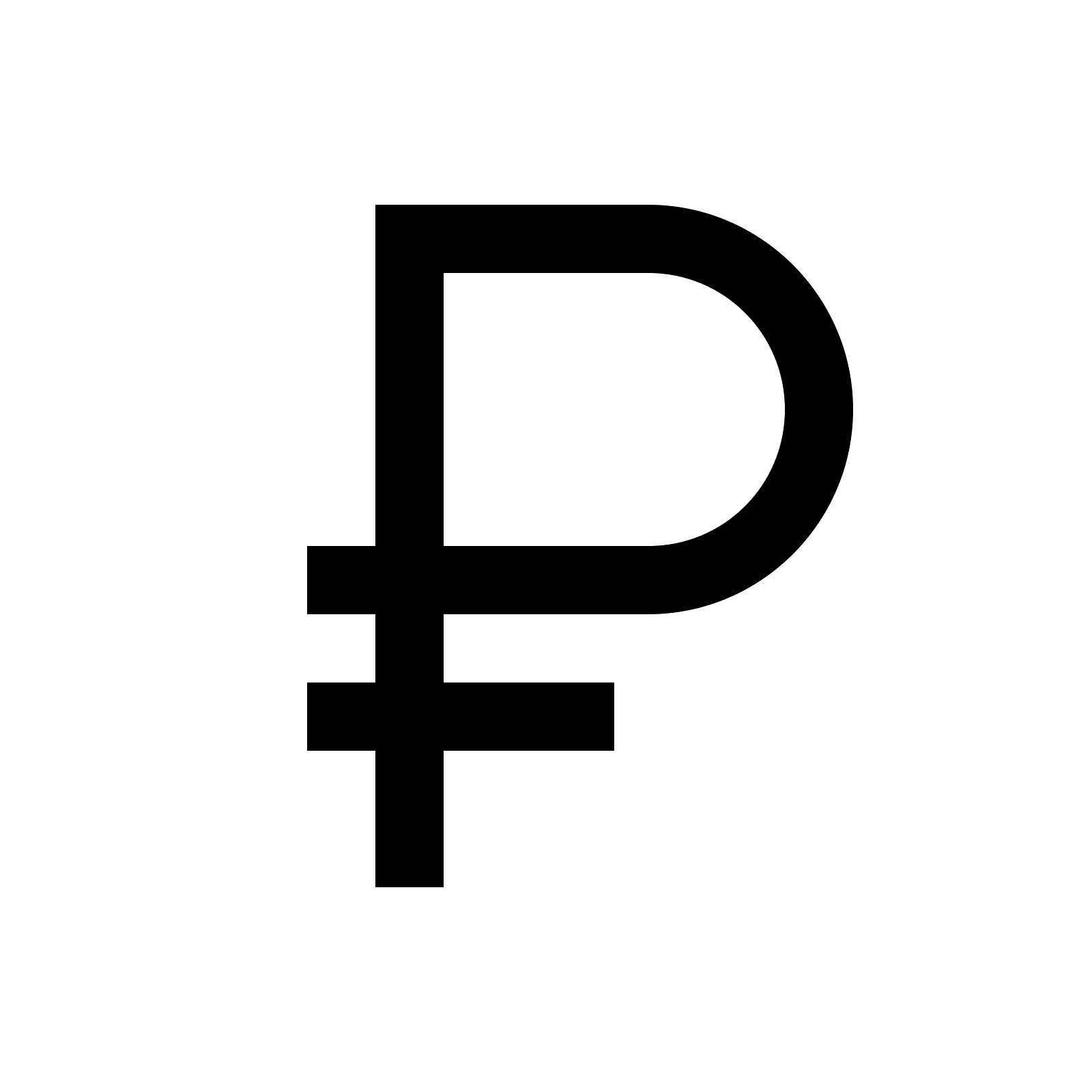 Студент
16 лет
3 г. 10 мес.
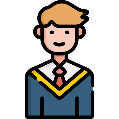 60000 - 80000
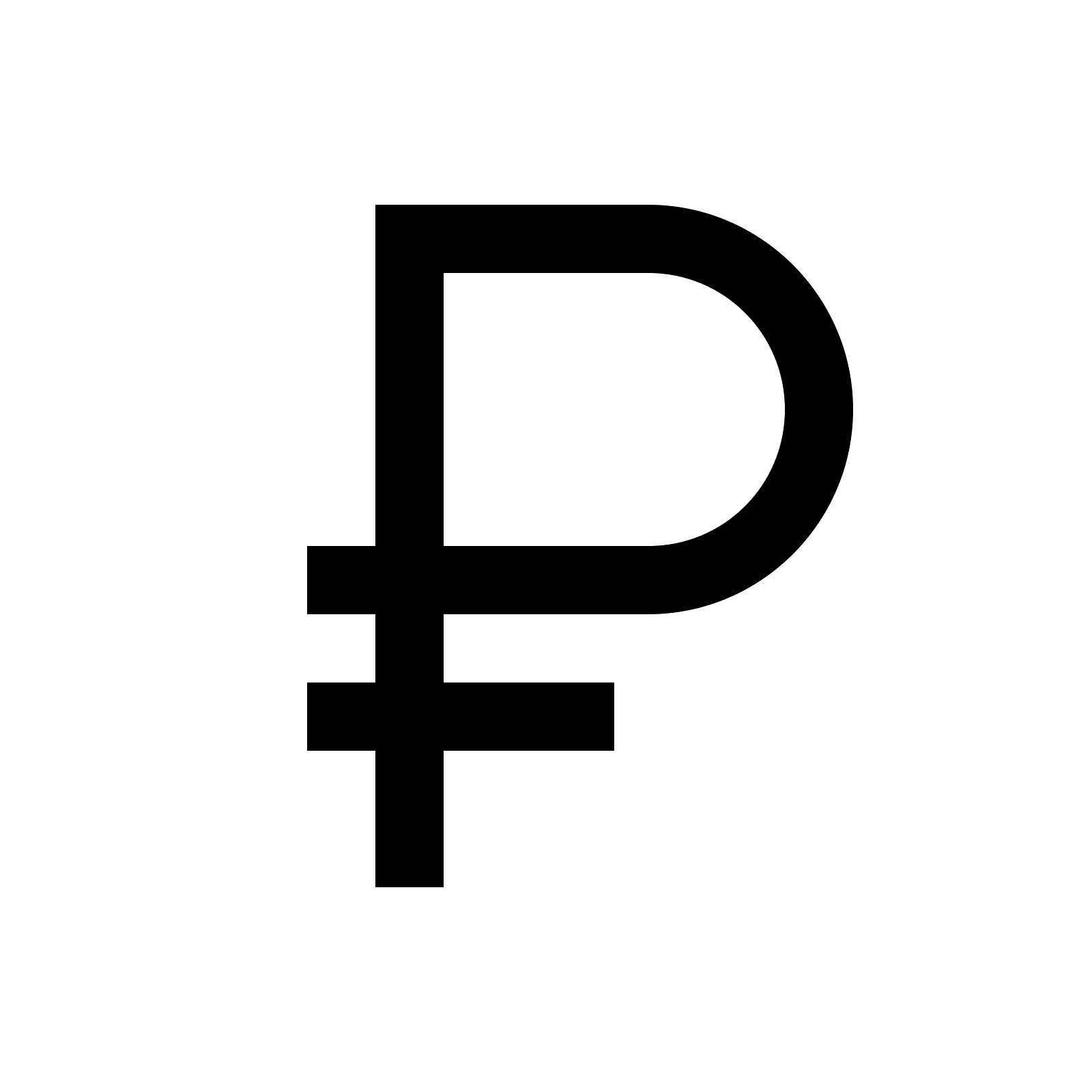 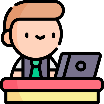 30000 - 50000
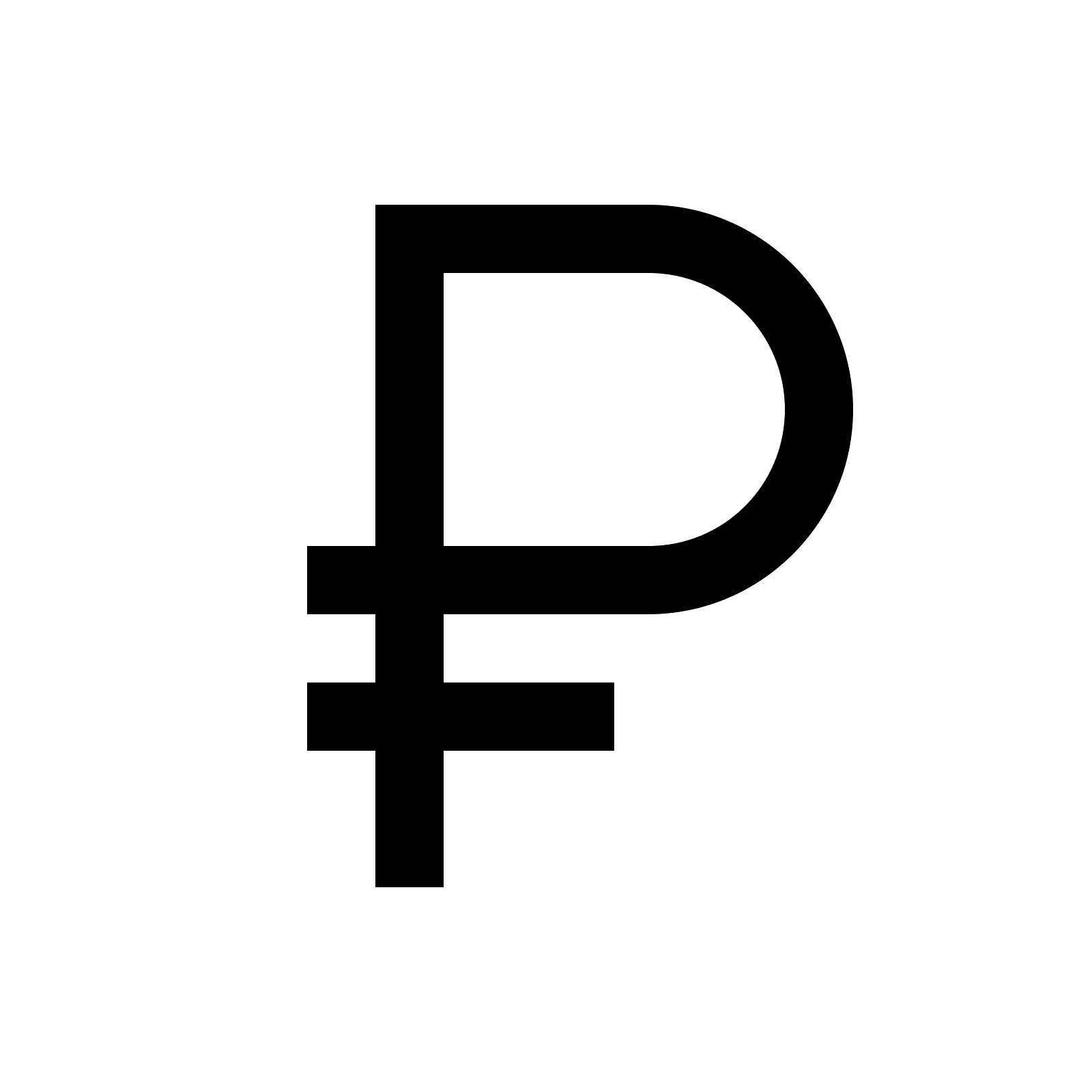 ГПОУ ТО «Тульский государственный технологический колледж»
г. Тула, ул. 7-ой Полюсный проезд, д. 16
+7(4872)39-19-00
https://www.tgtk-tula.ru
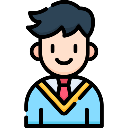 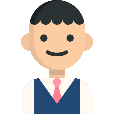 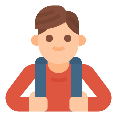 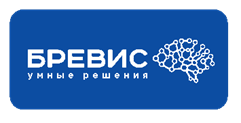 ПОЧЕМУ ВЫБИРАЮТ ПРОФЕССИОНАЛИТЕТ
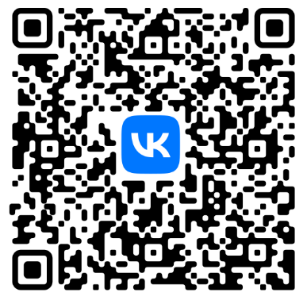 После окончания
обучения ты получишь
Ведущий системный интегратор в сфере снабжения высокотехнологичным оборудованием государственных и корпоративных заказчиков, построения систем безопасности, автоматизации, создания веб-приложений и мультимедиа-решений
Предоставляет профессиональные эффективные и рациональные решения в области информационных технологий и безопасности, тем самым способствуют  повышению комфорта и благосостояния граждан и росту национальной экономики.
Практикоориентированное обучение на современном оборудовании
Диплом с присвоением квалификации «Техник по защите информации»
Работа на современном оборудовании с прикладным программным обеспечением